Remainder of Semester
Diary Study:  Due today, hand in end of class. 
Final:  May 7, 11:45- 1:15
Instructor Evaluation:   https://sirs.rutgers.edu/blue
Review Question 1
Mirthful laughter promotes heart health by generating what chemical into the bloodstream?

A____ Oxygen
B ____ Carbon Dioxide
C____ Nitric Oxide
D____ Helium
E____ Nitrous Oxide
X
Review Question 2
ER medical staff often use humor.  Doing so has what benefit?

A____ Work satisfaction
B____ Feelings of accomplishment
C____ Boost morale
D____ Improves professional objectivity
E____ All the above
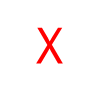 Review Question 3
Being on a 1-month fast food diet most dramatically affected what part of Morgan Spurlock’s (the actor/producer) body?

A____ Kidneys
B____ Liver
C____ Occipital lobe
D____ Teeth
E____ None of the above
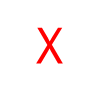 Class 27: Lifestyle and Health
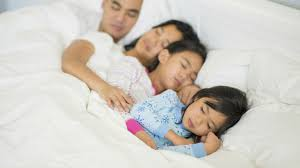 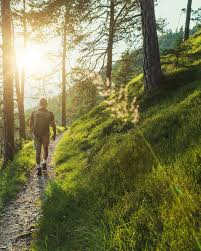 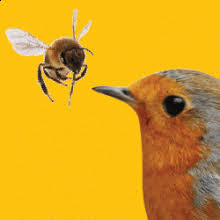 Sleep
Sex
Being in Nature
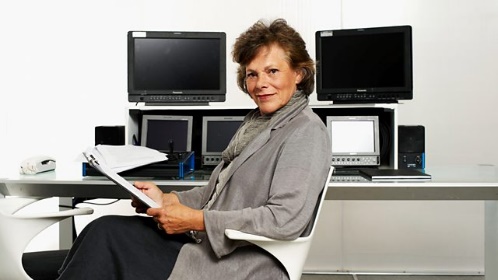 Environmental Cues and Health:              Ellen Langer’s Odd Study
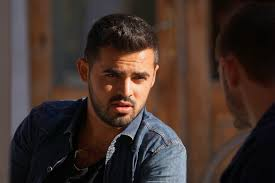 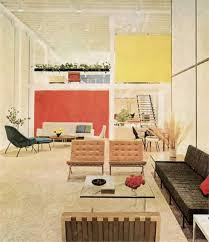 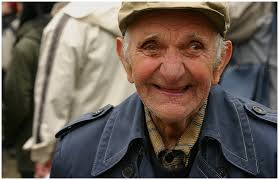 Subjects:  8 men in 70s.
Procedure:  Live in monastery converted to look like 1950’s apartment:  
	     Music, TV, books, magazines from 1950s—BUT NO MIRRORS
	     Men told to live like they had 20 years earlier; be as active, self-reliant
	             told to talk about 1950s events as if they were current events
Outcome:  Relative to 8 men in control condition (stayed in “normal” monastery)
	     Better manual dexterity; sat taller; looked younger to “blind” judges
	     AND Better Eye-sight! 

BBC Video:  The Young Ones   https://www.bbc.co.uk/programmes/p00b1n57  https://www.bbc.co.uk/programmes/p00b4yb3
You Feel as Good as You Look?
Hair and Blood Pressure
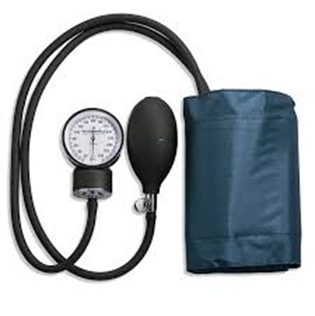 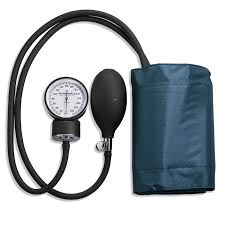 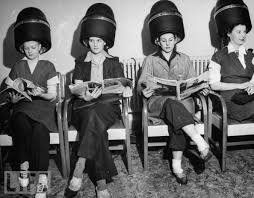 Subjects:  Women at salon for hair styling or hair coloring.

Procedure: BP recorded, hair styled, complete “satisfaction” survey, BP recorded

Outcome:  Women who reported looking younger after hair style had lower BP
                   Looked younger to judges who see photos, hair-style omitted from pics.
Attitude About Activity                                Affects Benefits of Activity
Crum & Langer, 2007
Work is exercise mindset

“Exercise is good for you”, and:
“Changing linens = 40 calories”
“Vacuuming = 50 calories”
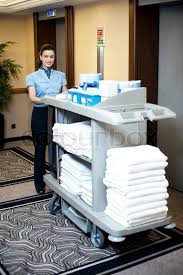 Daily required work mindset

“Exercise is good for you” but no info relating work tasks to exercise.
Subjects:  Maids at hotels told to regard work as exercise—more than Surgeon General recommends.  Or not given this mindset

Outcome:  “Work is Exercise” maids lost weight, better Body Mass Index (BMI)
                    better Hip to Waist ratio. Even though actual behavior did not change!
Uniforms and Health
Hsu, Chung, &Langer, 2010
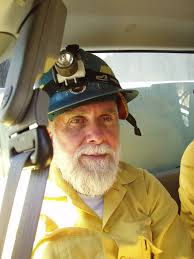 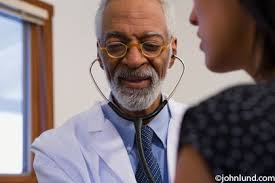 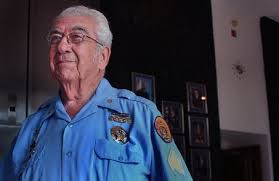 Question: Does wearing a uniform improve health?
If income low, uniform is related to worse health

If income middle-range or higher, uniform  greater longevity

Why?
Clothing implies social status, and ability.   Professional garb is an equalizer;
Look the same at 70 as at 30, in terms of clothing.
“Clothing makes the man (or woman)”
Benefits of Sex
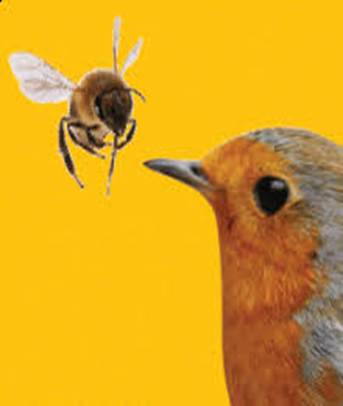 Sexual activity boosts immune system

	Increases antibody production
	Fewer sick days

Boosts libido:  Improves gonadal response.

Improves women’s bladder control

Lowers blood pressure

Sex is exercise

Cardiovascular health:  Maintains hormonal balances; estrogen, testosterone

Pain management: Reduce pain sensation, increase pain threshold

Reduce risk of prostate cancer.

Improved sleep, reduce stress, improved cognition.  

Longer life!
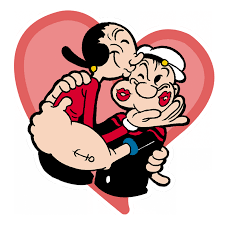 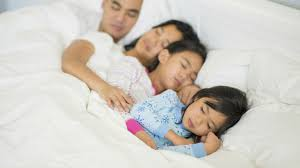 Benefits of Sleep
Cognitive performance
Visual attention, form memories

Learn new information

Ability to read facial expressions.  Poor sleep   seeing neutral face as hostile. 
       (Interpersonal implications?)

React better to problems. Less cranky

Body health:  Weight, diabetes, heart, colds
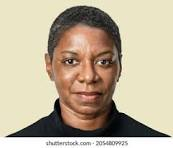 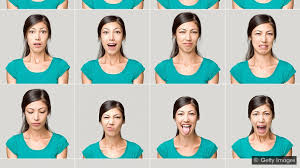 How much sleep?  8 hours is gold standard.                                                              Don’t be sleep shamed!  Maintain regular sleep schedule
NIH Sleep Health Guide: https://www.nhlbi.nih.gov/health-topics/education-and-awareness/sleep-health
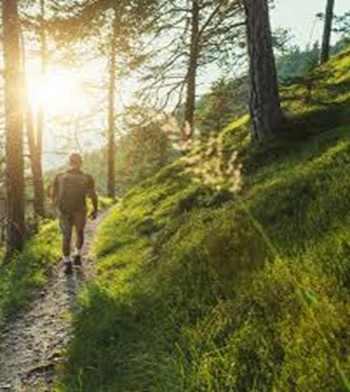 Benefits of Nature
Spending time in nature promotes physical health, especially in lush forests.  Leads to:

	Decreased stress 
	Lower blood pressure
	Improved heart rate variability
	Lower cortisol
	Improved mood

Trees emit “phytoncides”, reduce stress.  Bird sounds also reduce stress.

MDs prescribe “Nature Baths”

Science is iffy, however.  Results don’t replicate strongly.
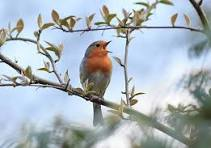 Thanks for Being in This Class,                And Have a Great Summer
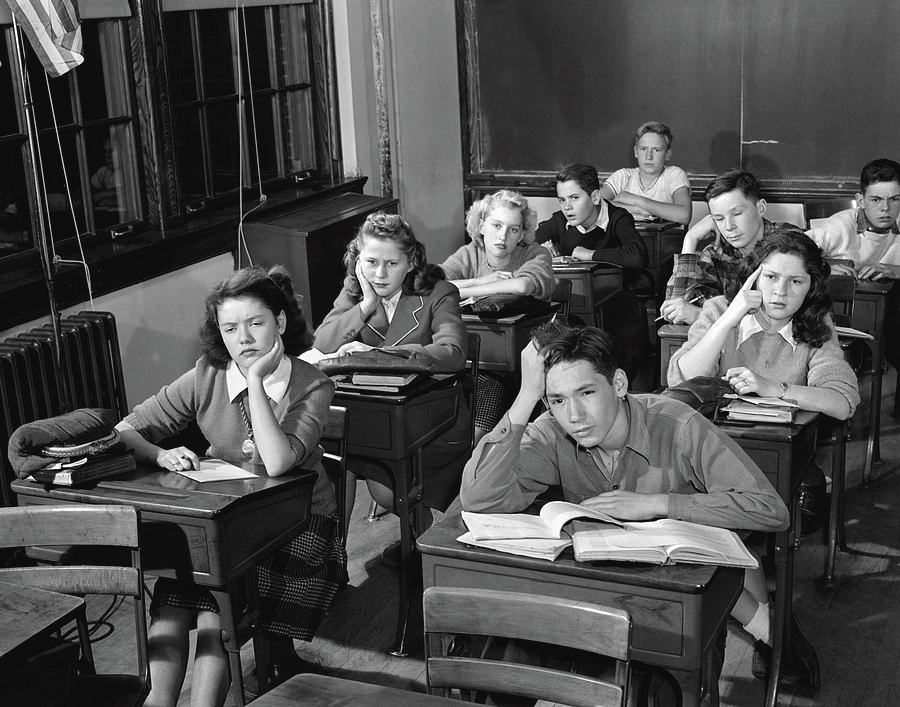 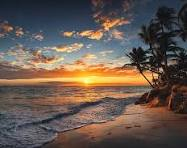